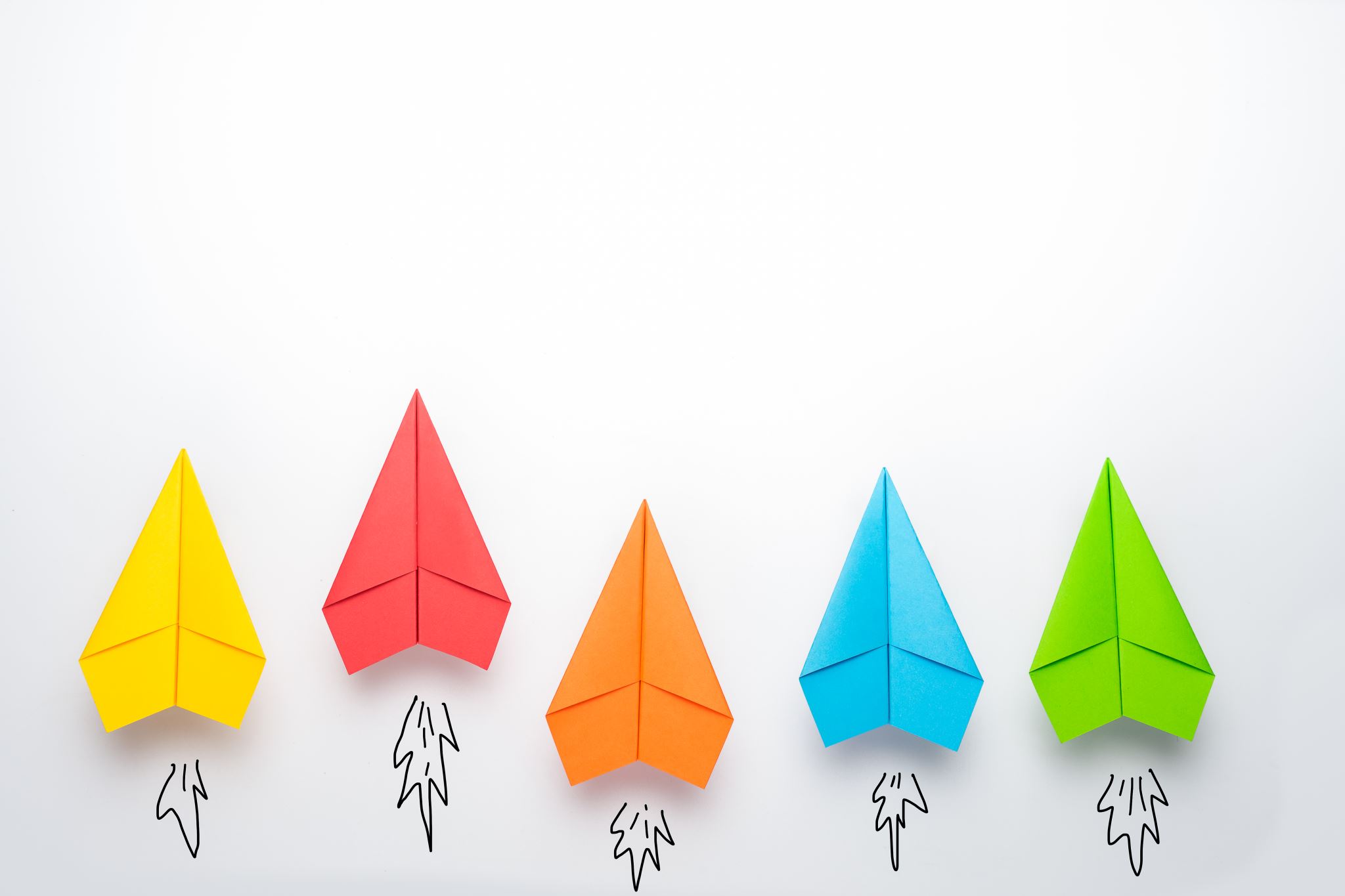 Com 1008 an overview of cloud computing
Hans Yip
Learning Objectives
What is MIT App Inventor
What is MIT App Inventor?
MIT App Inventor is a visual programming environment that allows everyone to build functional apps for Android smartphones and tablets. 
http://appinventor.mit.edu/explore/about-us.html
Getting Started with MIT App Inventor 2
App Inventor is a cloud-based tool in which you can build apps right in your web browser. (SaaS)
The App Inventor Software, or “service” is at http://ai2.appinventor.mit.edu
This website offers all the support you will need to learn how to build your own apps.
http://appinventor.mit.edu/explore/get-started.html
NOTE: a Google account is required.
Components of MIT App Inventor
App Inventor consists of the Designer and the Blocks Editor. 
App Inventor Designer: Design the App’s User Interface by arranging both on- and off- screen components.
App Inventor Blocks Editor: Program the App’s behavior by putting blocks together.
http://appinventor.mit.edu/explore/designer-blocks.html
Beginner Tutorials
With these beginning-friendly tutorials, you will learn the basics of programming apps for Android. 
http://appinventor.mit.edu/explore/ai2/beginner-videos.html
Before you start your first Android app
Download the following files:
Codi picture: codi.jpg (Right-click and Save)
Bee sound: Bee-Sound.mp3 (Right-click and Save)
You should have a google account
Your First Android App
Go to http://ai2.appinventor.mit.edu
Logon using your google account.
Click “Start new project”
Enter project name: “HelloCodi”, then click “OK”
There are four sections: Palette, Viewer, Components, Properties
Two buttons on the upper right-hand corner showing that you are in “Designer” screen. (Design your User Interface (UI)). 
The “Blocks” screen is used for building the app.
Logon to MIT App Inventor
Enter Project Name
Ready to design the app
Design the UI
From the Palette, User Interface section, click and drag the “Button” to the mobile phone in the middle
Upload the codi.jpg file: From the Properties, click “image”, then click “Upload File”
Click “Choose File”, then click codi.jpg file to upload, click “OK” (codi.jpg will be uploaded)
From the Properties section, Text box, erase the text “Text for Button1” so that it will not blocking your codi.jpg)
From the Palette, User Interface section, drag and drop “Label” put it under the codi.jpg, 
From the Properties, change the followings:
Text box: enter “Touch the Bee!”
FontSize: enter 50
BackgroundColor: Click the box, and select “Cyan”
TextColor: Click and select “Blue”
Create Button
Upload codi.jpg
Click Upload File
Choose File
Click codi.jpg
Clear up the text box
Add Label
Modify Label
Add sound
From the Palette, Media section, drag and drop the “Sound” below the “Touch the Bee!” label (it will automatically move the “Sound1” object below the phone and marked as “Non-visible components”
 From the Properties, click “Source”, then click “Upload File…”
Then, click “Choose File” button, select Bee-Sound.mp3, then click “OK”
Add Sound
Upload sound file
Upload sound file
Programming with the Blocks Editor
Click “Blocks” button from the upper right-hand corner to start programming
From the Blocks section, click “Button1”, drag and drop “When Button1.Click….do” to “Viewer” section
From the Blocks section, click “Sound1”, drag and drop “Call Sound1.Play” inside the “When Button1.Click…do”
Go to Blocks Editor
Program Button1
When Button1.Click
Call Sound.Play
Compile the app
Click “Designer” from the upper right-hand corner
Click “Build” to compile the app, and select “Save .apk to my computer”
 Connect your Android device to your computer using USB cable
Then, copy the app “HelloCodi.apk” to your Android device
From your Android device, look for that file “HelloCodi.apk”, click to install the app into your Android device.
Once installed, you can open the app, and click the Bee to hear the bee fly.
NOTE: You may need to update the security settings to allow this new app to be installed in your Android device.
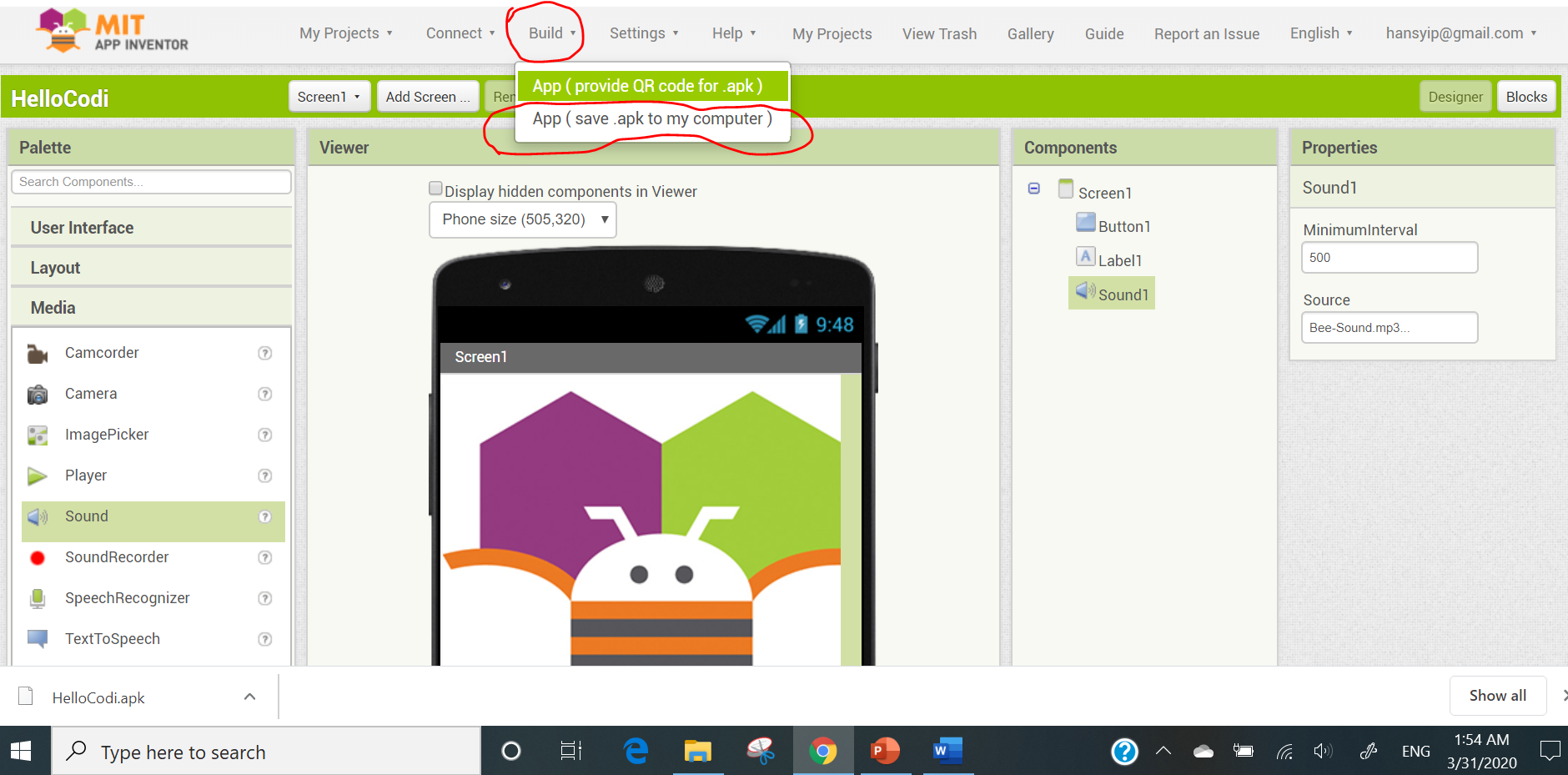 Build the app
Compiling the app
Copy the app to your Android device